Practice, Praxis, Place: Locating educational development in the scholarship of learning and teachingKeith SmythProfessor of PedagogyUniversity of the Highlands and Islands#sedaconf     @smythkrs
Broad themes to explore
What is the scholarship of educational development?
Where is the scholarship of educational development?
How do we evidence impact of educational development?
Emerging dimensions in our digital practice
educational development as activism
So who is the educational developer?
Two framing propositions
If HE is a public good, then educational development must offer a collective means to challenge practice in our institutions and the sector
Educational development is under increased scrutiny within our institutions, and we need to diversify as well as evidence our practices
Scholarship of learning and teaching
Scholarship of educational development
Scholarship of learning and teaching
“problem posing about an issue of teaching or learning, study of the problem through methods appropriate to the disciplinary epistemologies, applications of results to practice, communication of results, self-reflection, and peer review”
Cambridge, B. (2001) Fostering the Scholarship of Teaching and Learning: Communities of Practice. To Improve the Academy: A journal of educational development. Vol 19. pp. 3-16
Scholarship of educational development
“Articulating what we contribute to higher education teaching and learning communities, including what evidence informs our work and what evidence we have of the impact of our work…engage systematically with the complex problems and opportunities we face in higher education”
Little, D. (2014) Reflections on the state of the scholarship of educational development. To Improve the Academy: A journal of educational development, Vol 33(1), pp. 1–13.
Where is the scholarship 
of educational development located?
Pedagogic practice
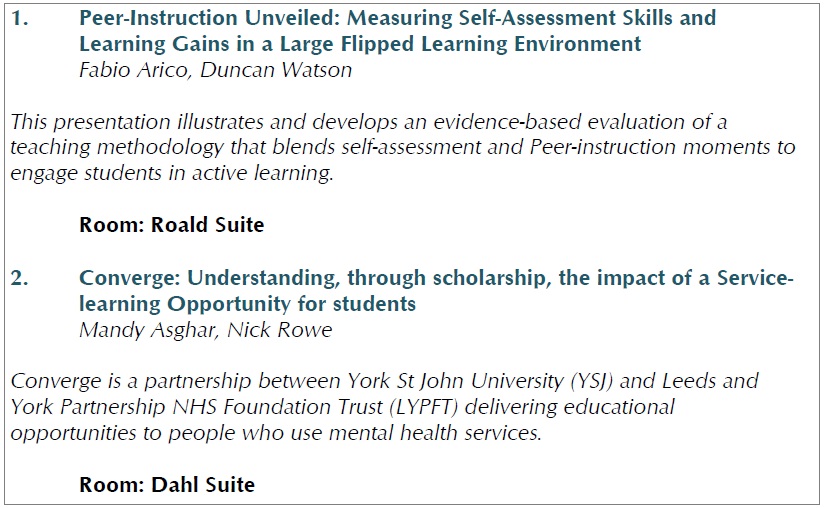 Programmes and frameworks
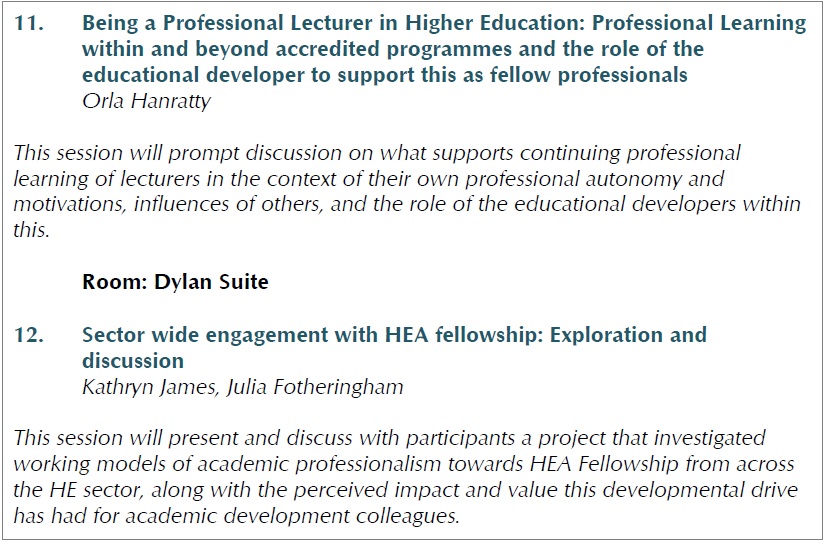 The scholarship of those we support
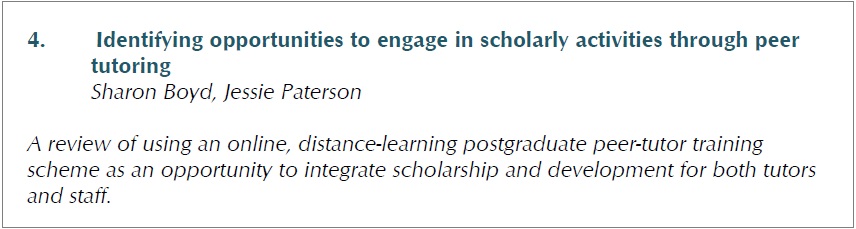 Strategy and policy
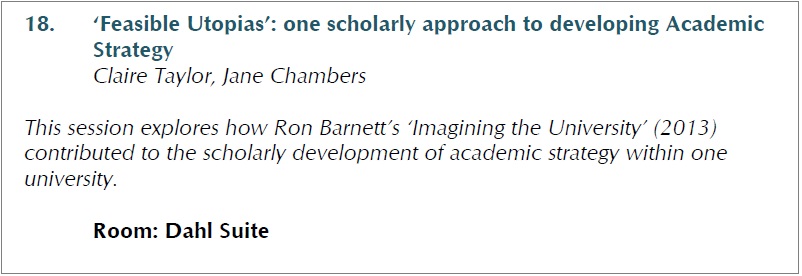 Criticality
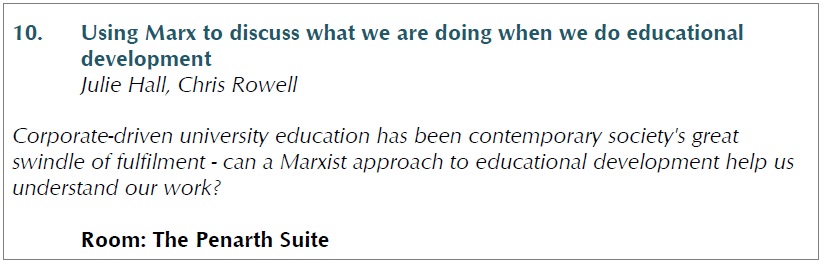 Evidencing the impact 
of educational development
Beyond the curried cheese sandwich
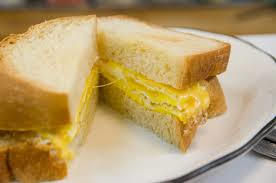 (a personal epiphany)
A wicked problem
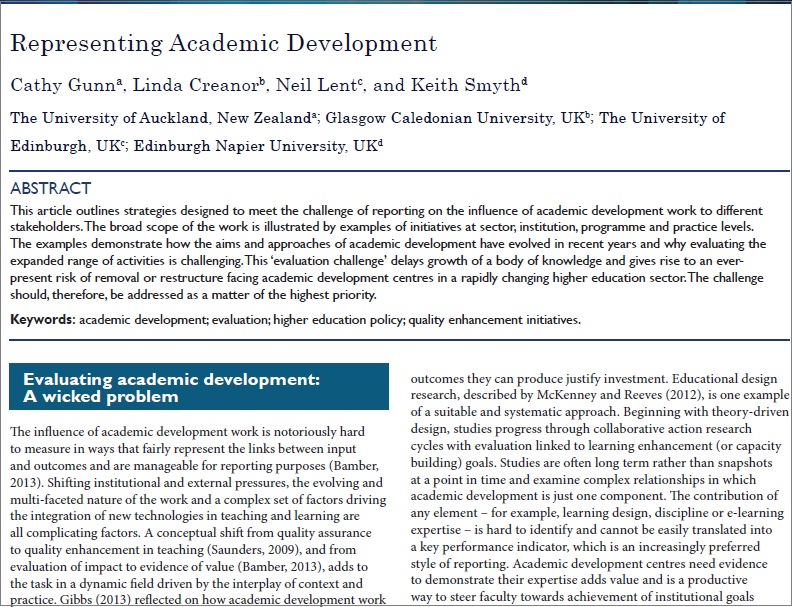 From
How was it for you?
Enhancing practice
Using ideas of others
Unsure of our strengths
Knowing own context
Working within *
To
What does it mean for you?
Broadening perspectives
Creating ideas of our own
Working beyond our limits
Situating our practice
Working to improve *
[*curriculum/department/institution/field/sector]
Quiet moments of encouragement
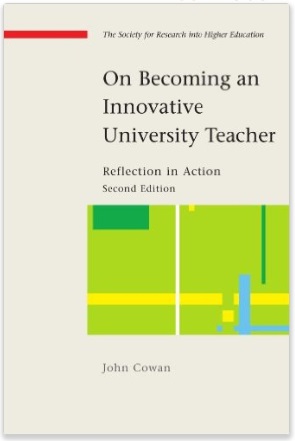 for me, aka ‘John Cowan’ moments
‘Guerrilla’ educational development
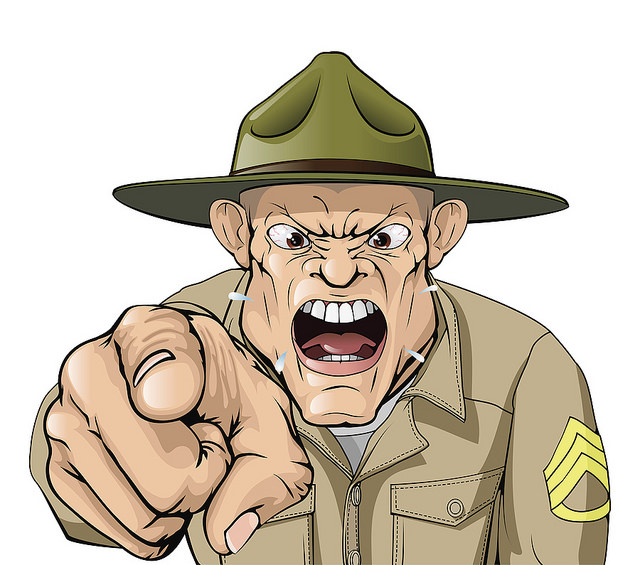 Enhance your practice. Now!
Image source: flickr. “Cartoon angry army drill sergeant shouting” (c) 2011 KoiQuestion
Solving a wicked problem?
Set targets with quantifiable and ‘soft’ measures in evaluation 
Identify the audience for evaluation findings and tailor the
data gathering, analysis and reports accordingly
Offer case studies to illustrate critical influences and impact
Highlight role of collaboration, networking and partnership across all levels within and beyond the institutional context
Identify follow-up actions to enhance strategy, research and practice and build further evidence of value and impact
Protecting what we do
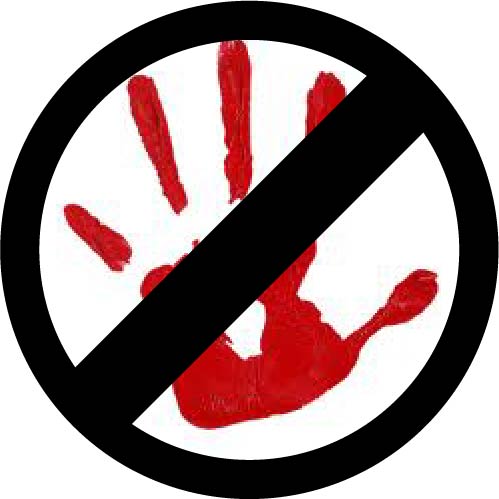 Dimensions in digital practice
‘Surfacing’ and sharing critical views
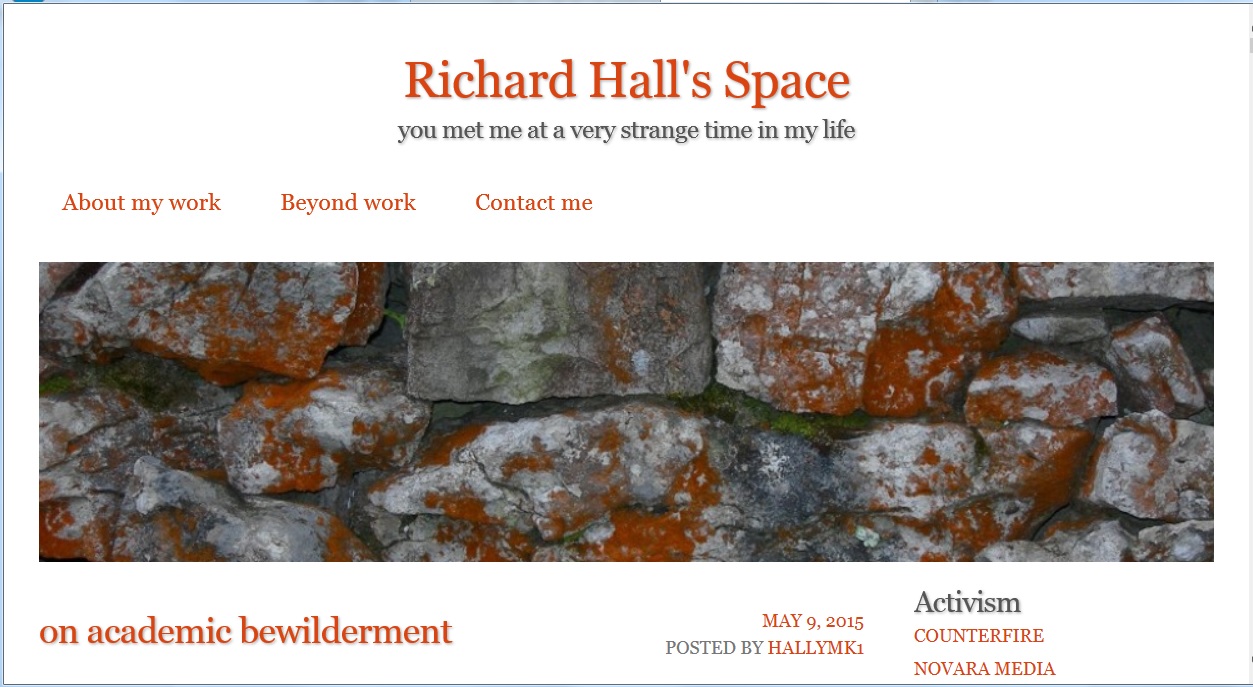 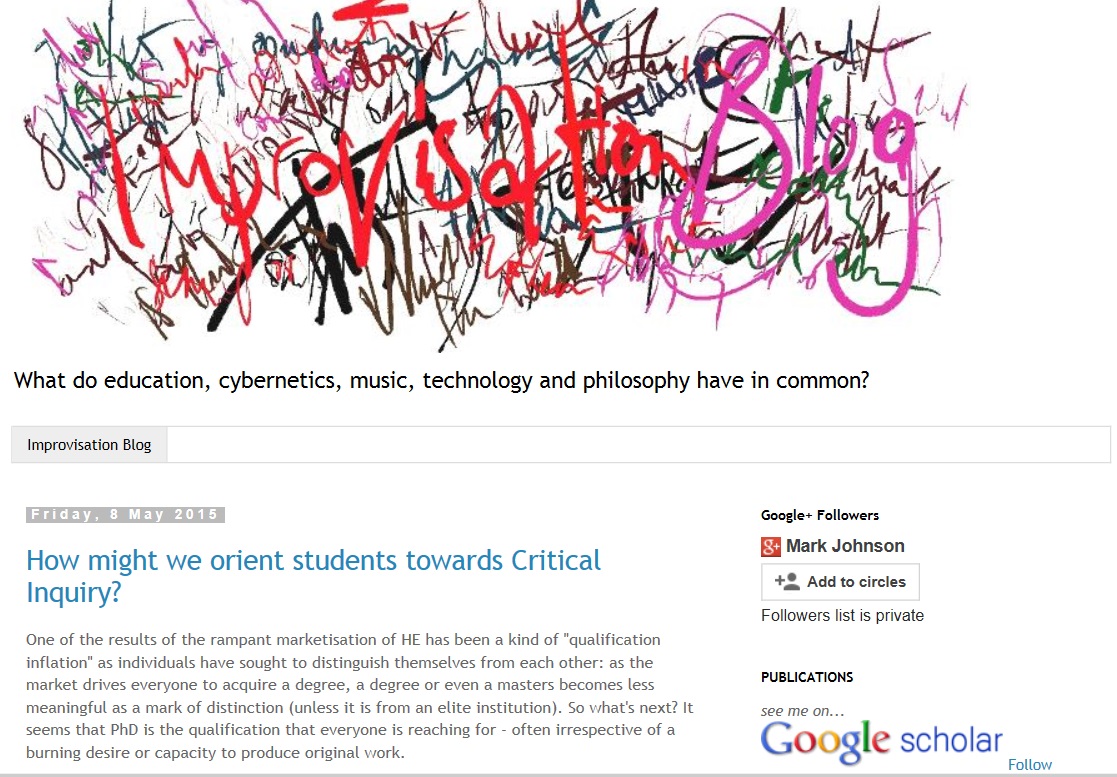 http://www.richard-hall.org/
http://dailyimprovisation.blogspot.co.uk/
[Speaker Notes: Richard Hall. Mark Johnson. Richard’s latest post on ‘Academic Bewilderment’…]
Shaping and sharing good practice
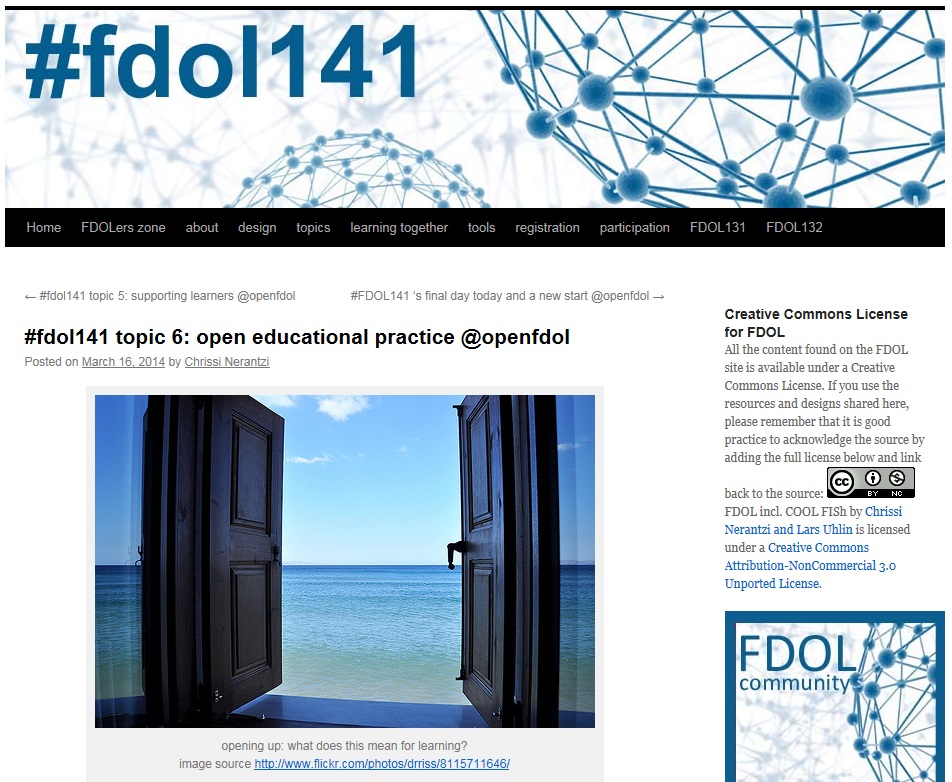 Locating ourselves in digital networks
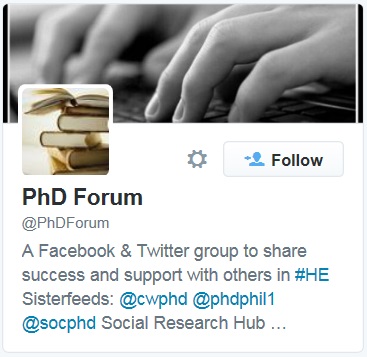 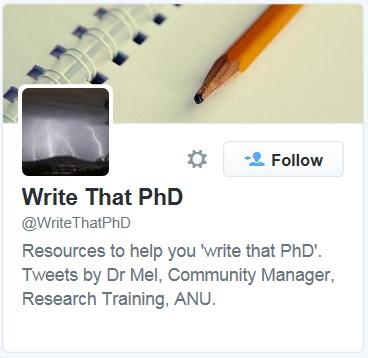 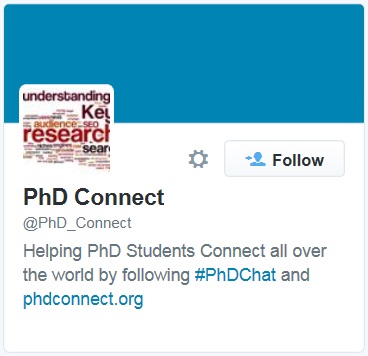 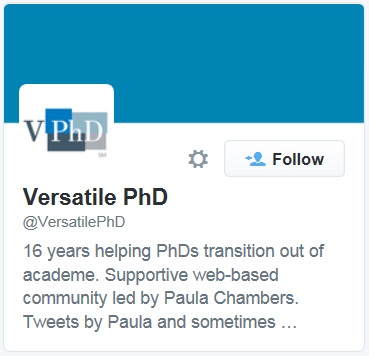 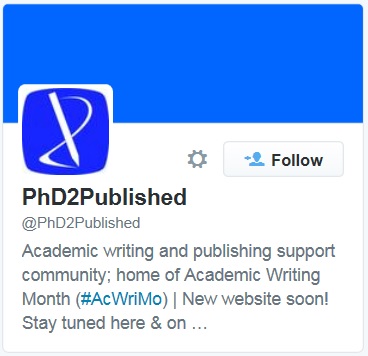 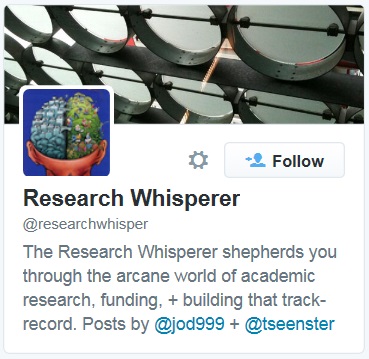 Some of my groups and communities
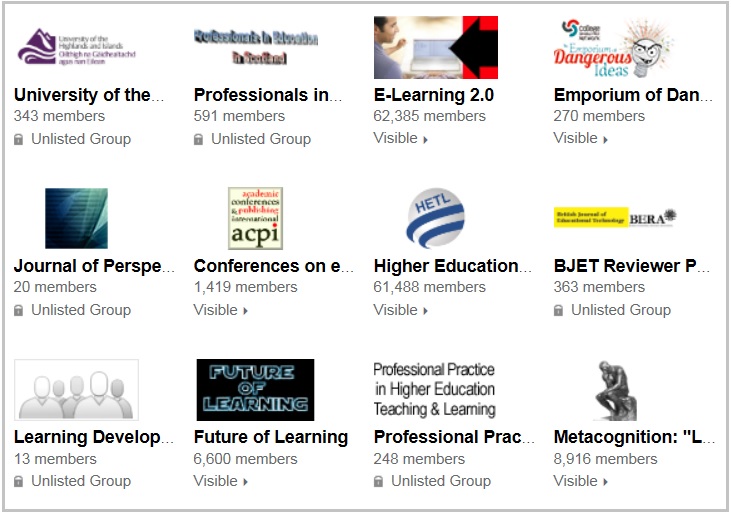 Online engagement in educational scholarship
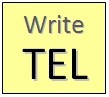 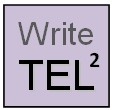 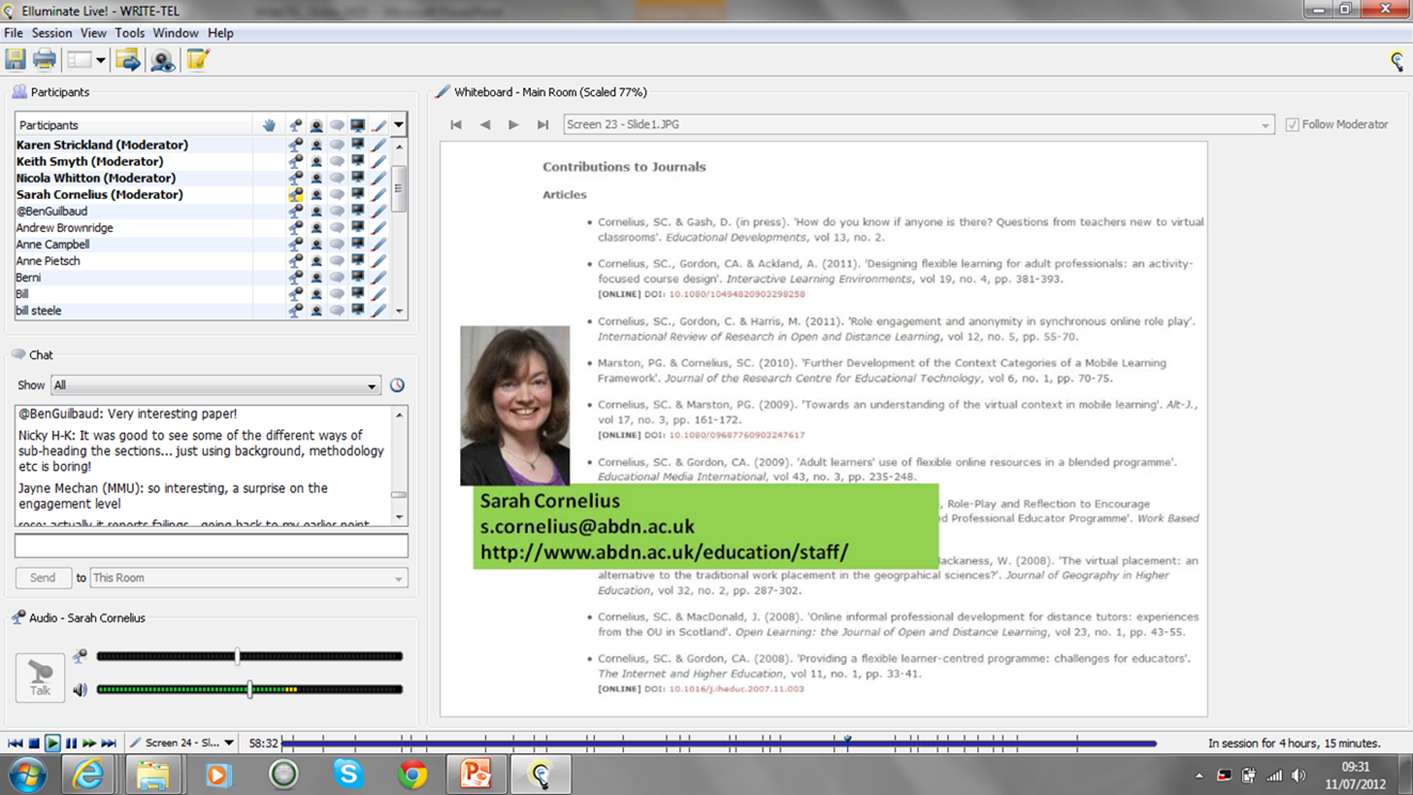 Supportive open scholarship
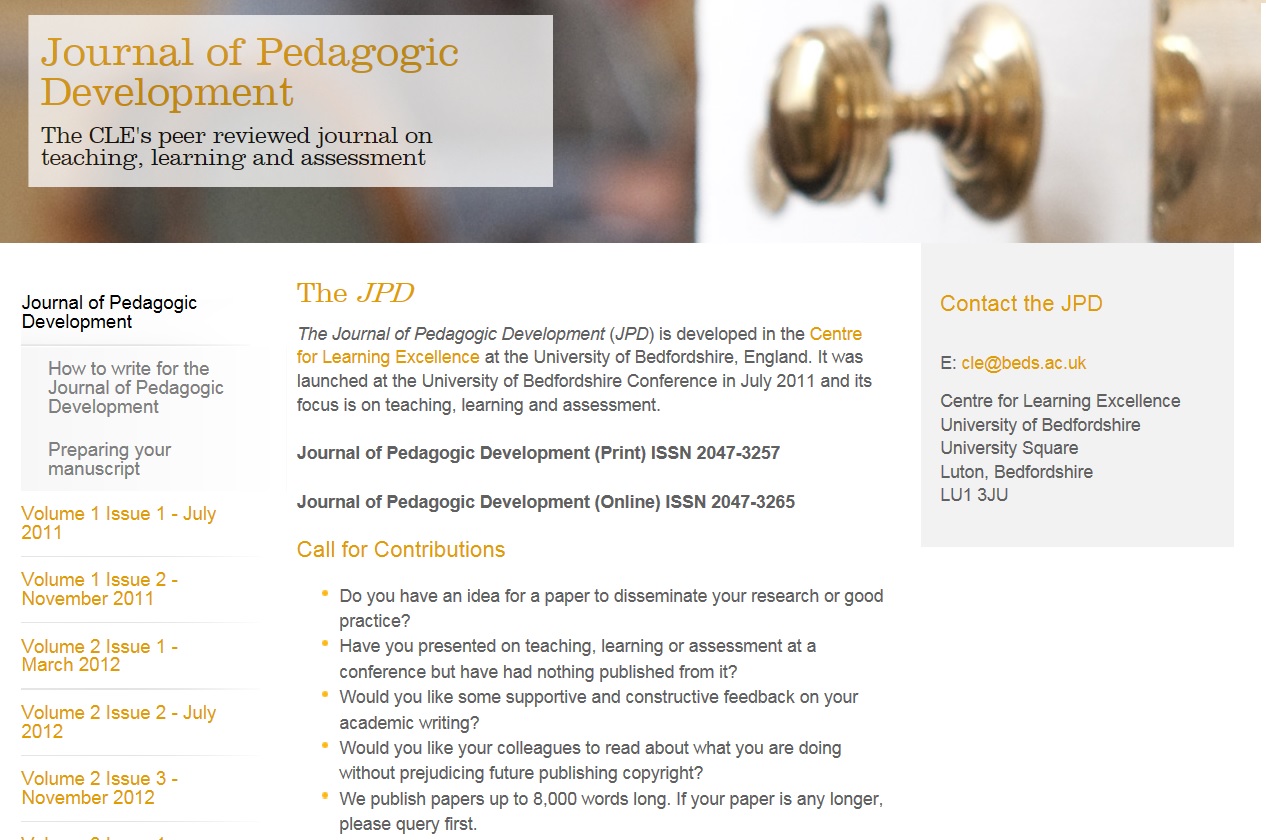 Demystifying and deconstructing
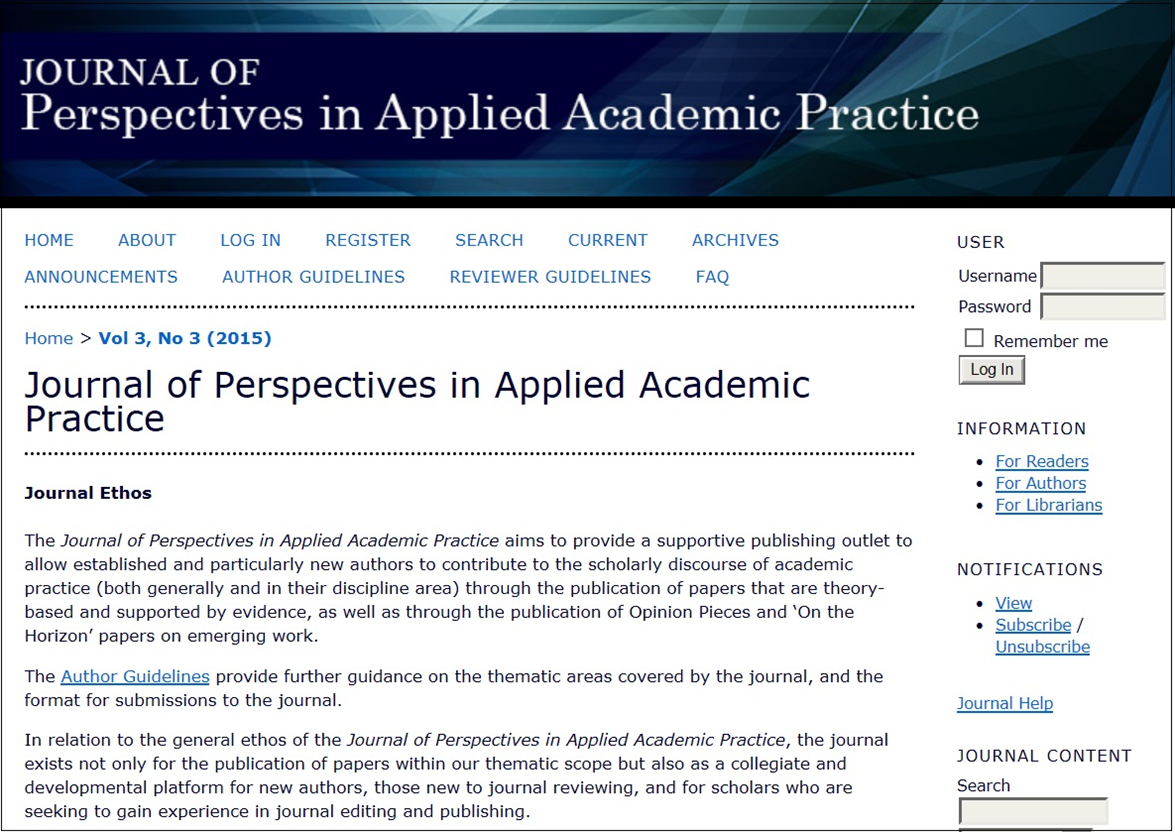 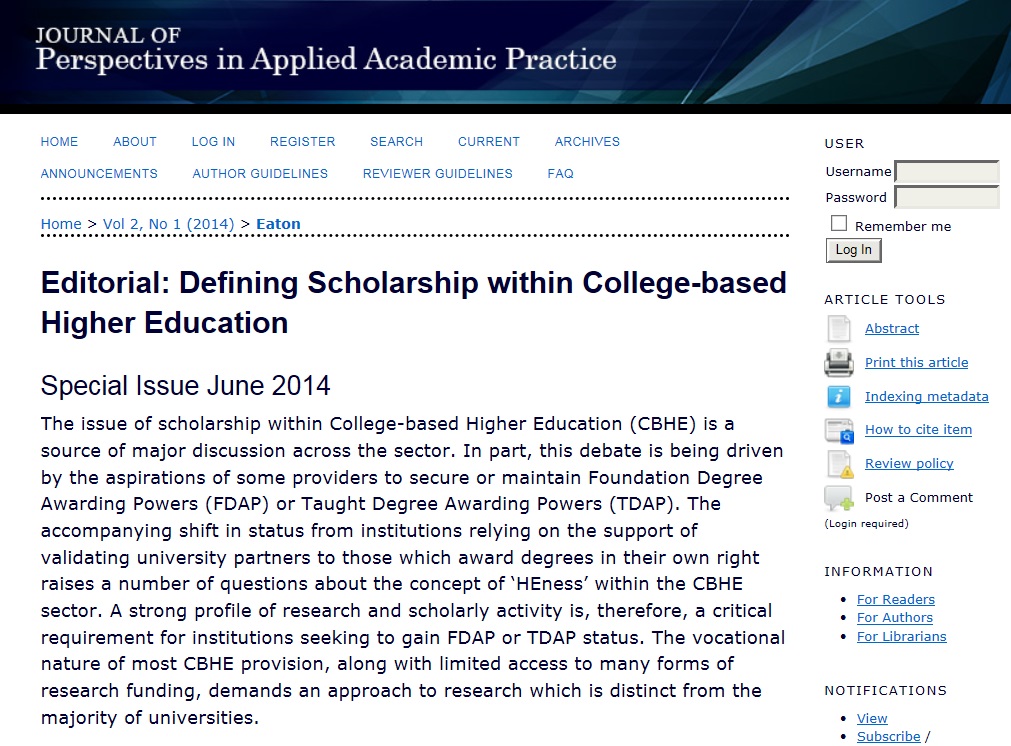 Educational development as activism
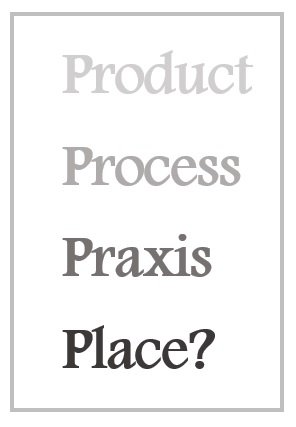 Praxis
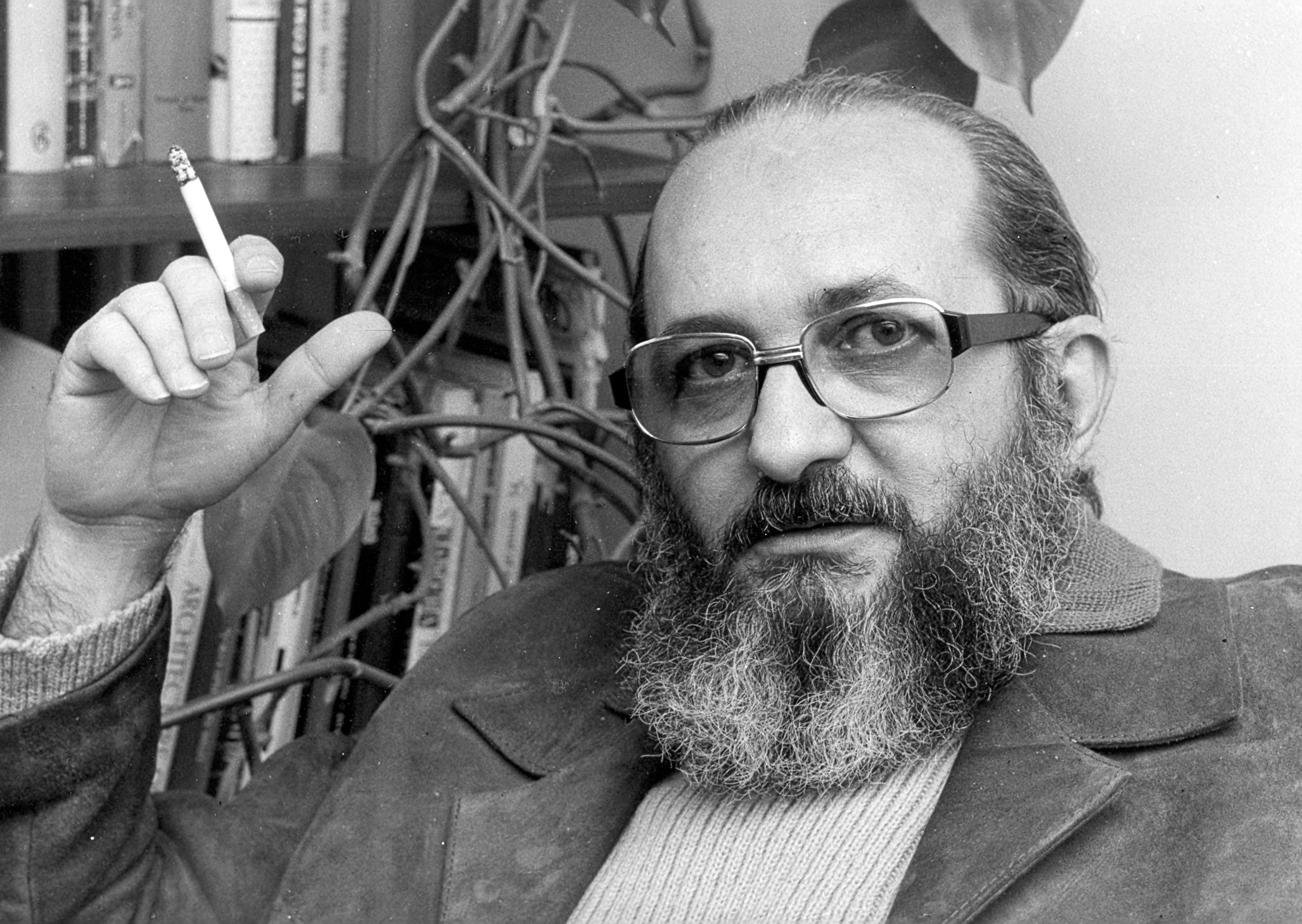 “reflection and action directed at the structures to be transformed”.
Connecting and amplifying our voice
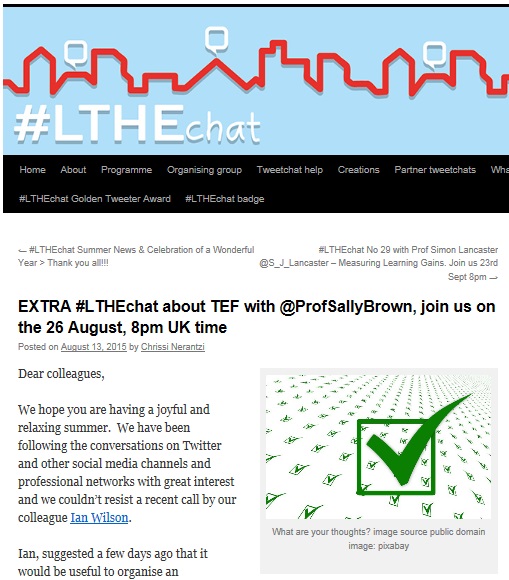 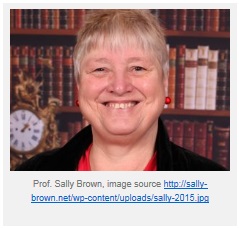 Challenging ‘The Academy’?
TEF
Who is the educational developer?
Critical friend
Critical pedagogue
Facilitator of effective practice
Scholar and curator
Leader and policy maker
Activist
Which of these positions do you occupy coming into today, and which will you move into during and beyond the conference?